Abstraction
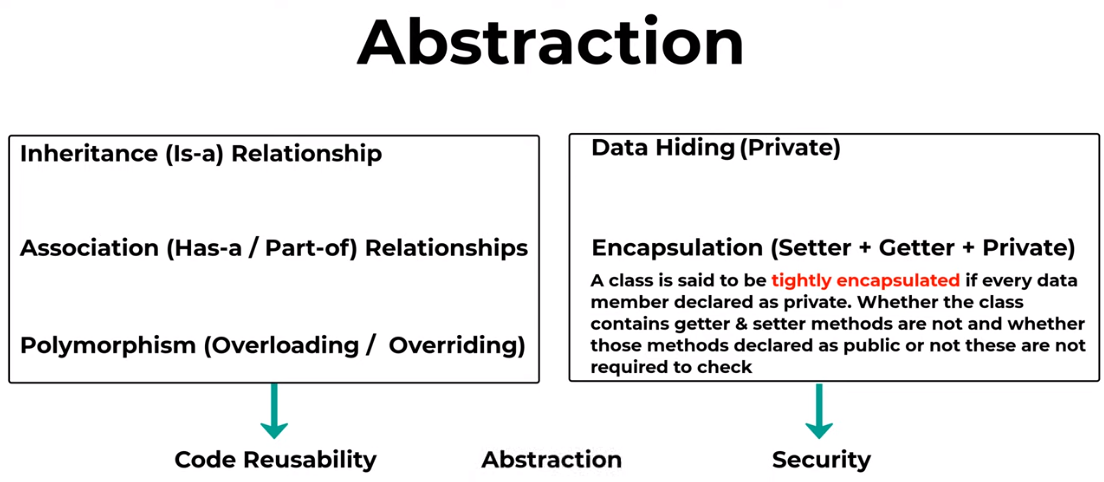 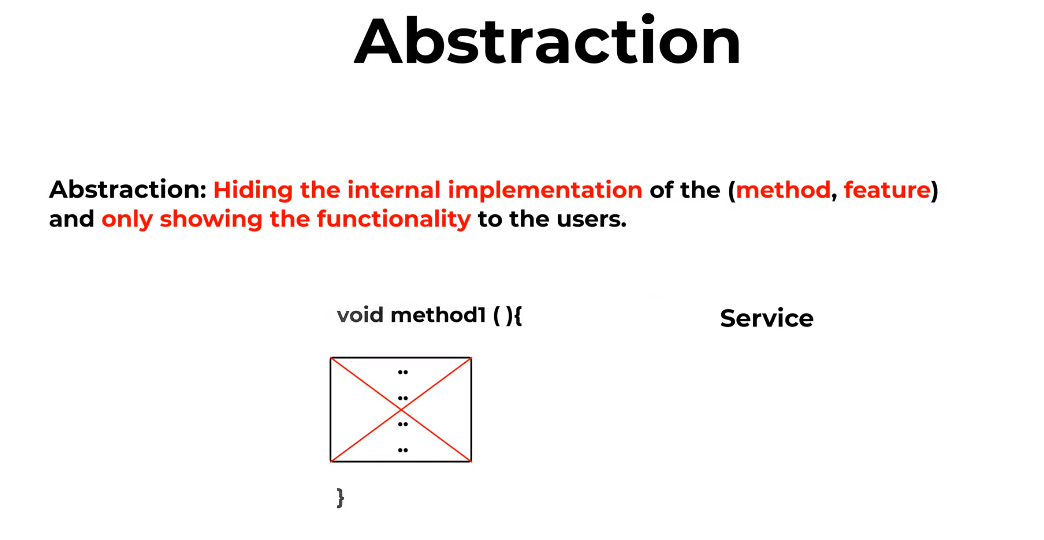 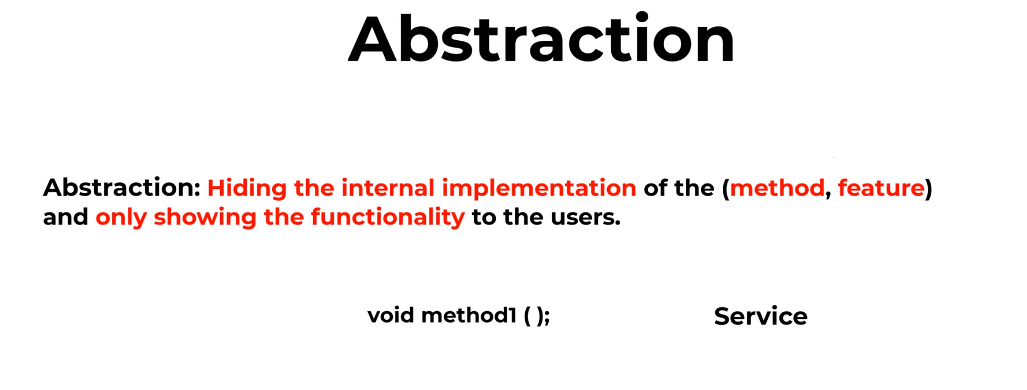 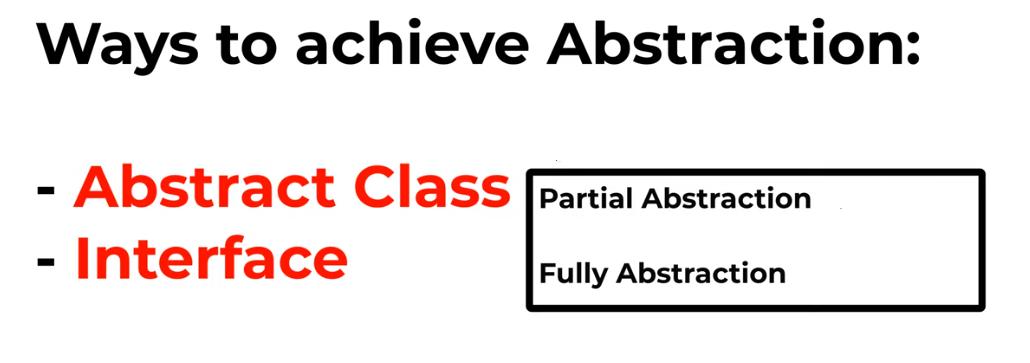 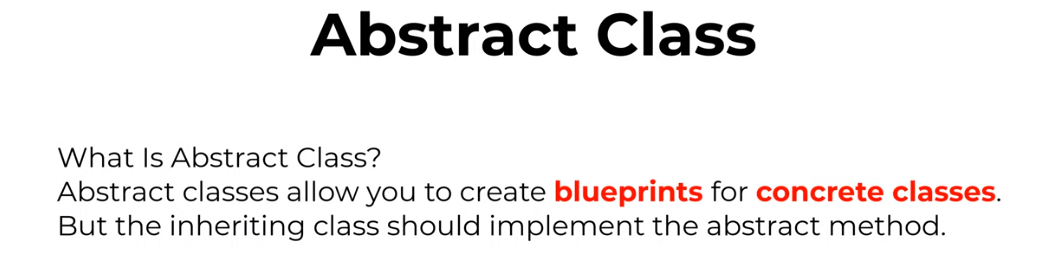 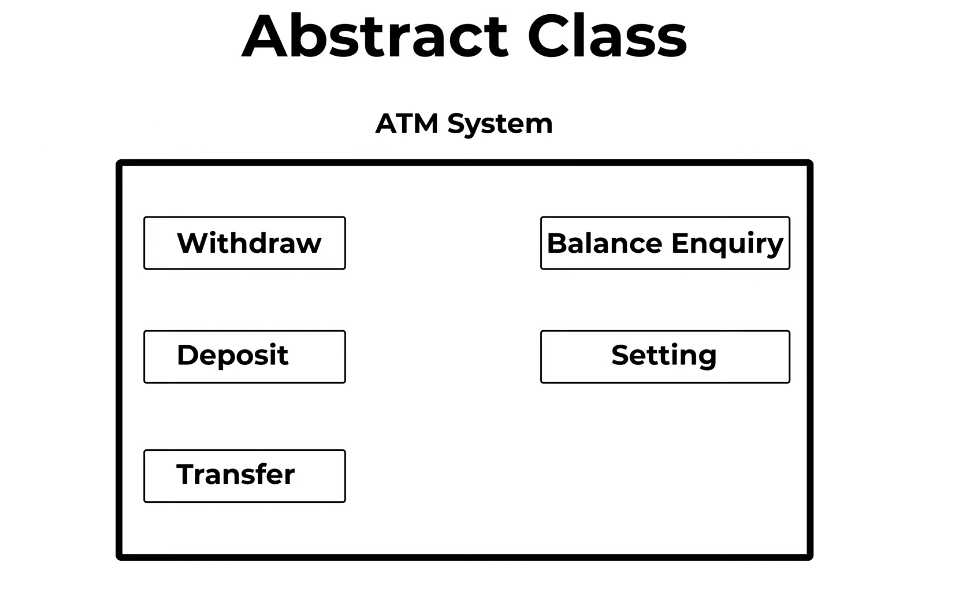 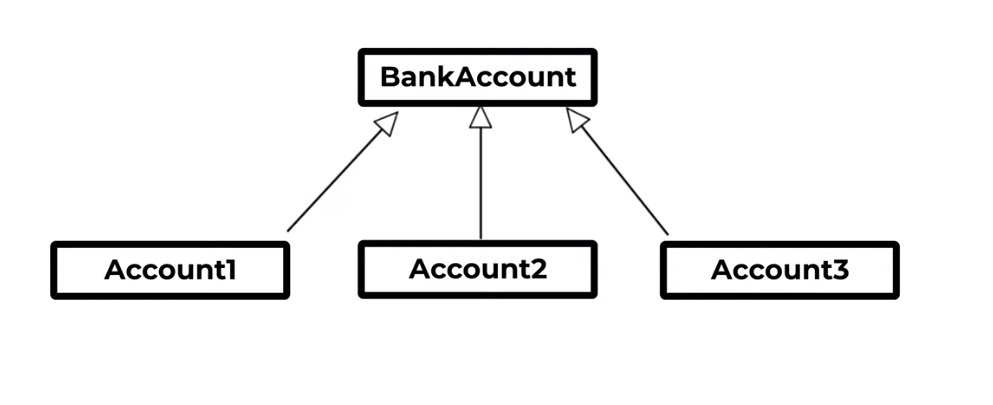 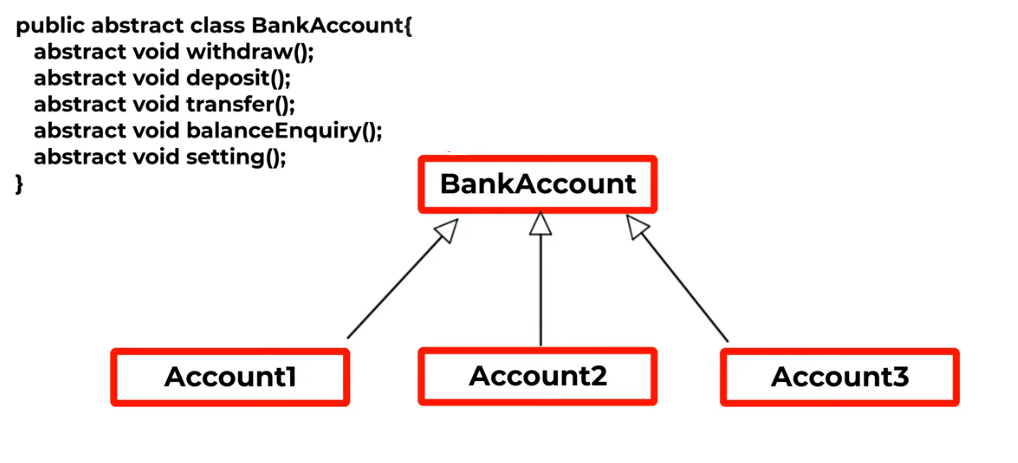 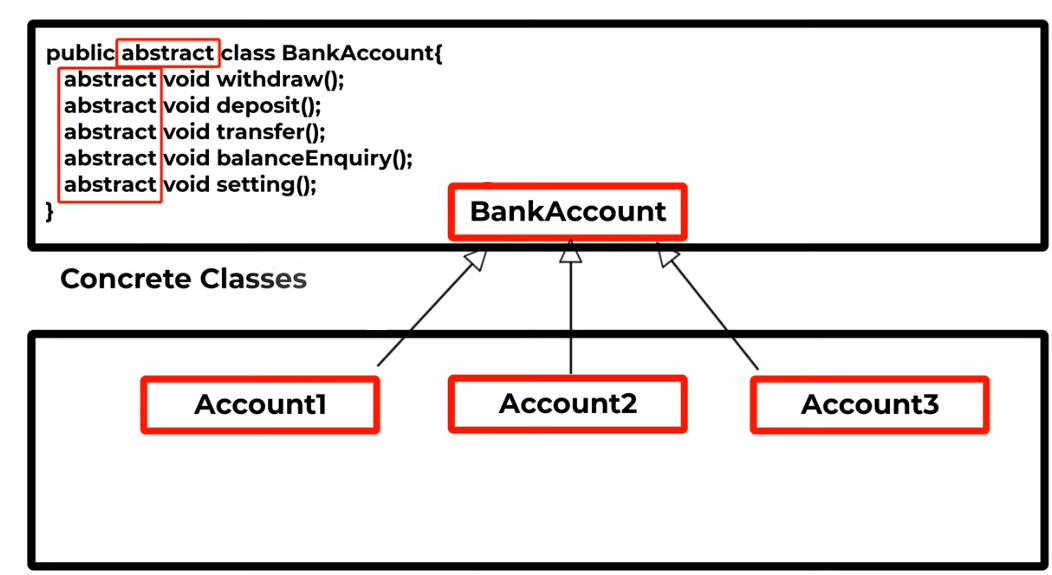 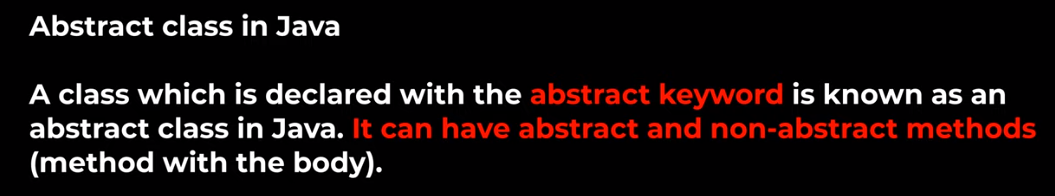 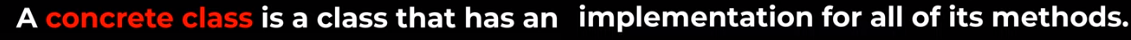 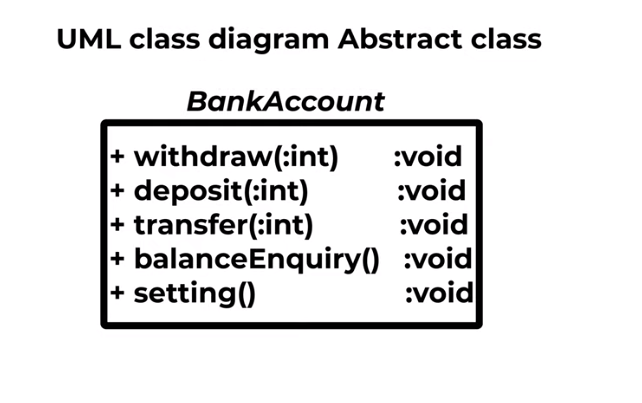 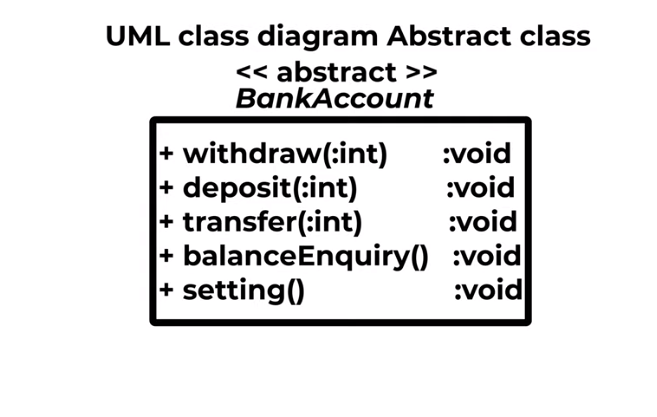 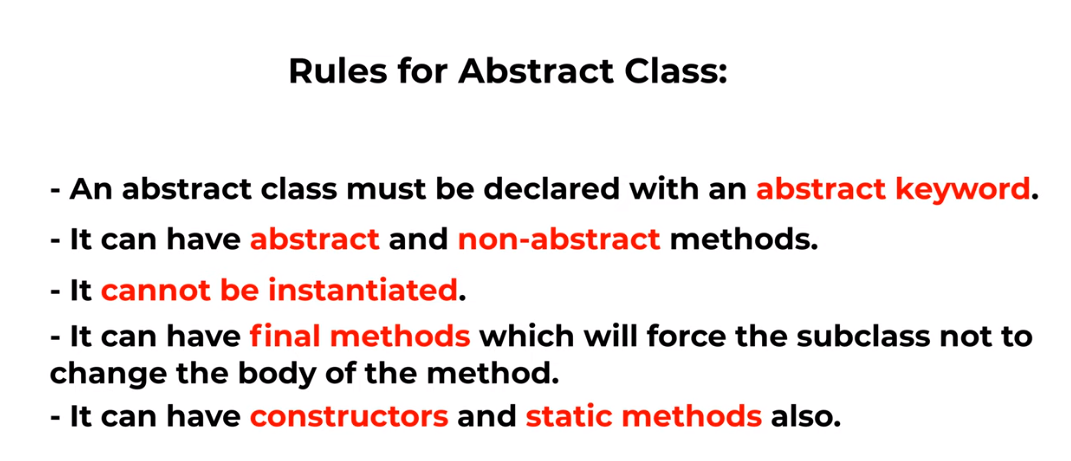 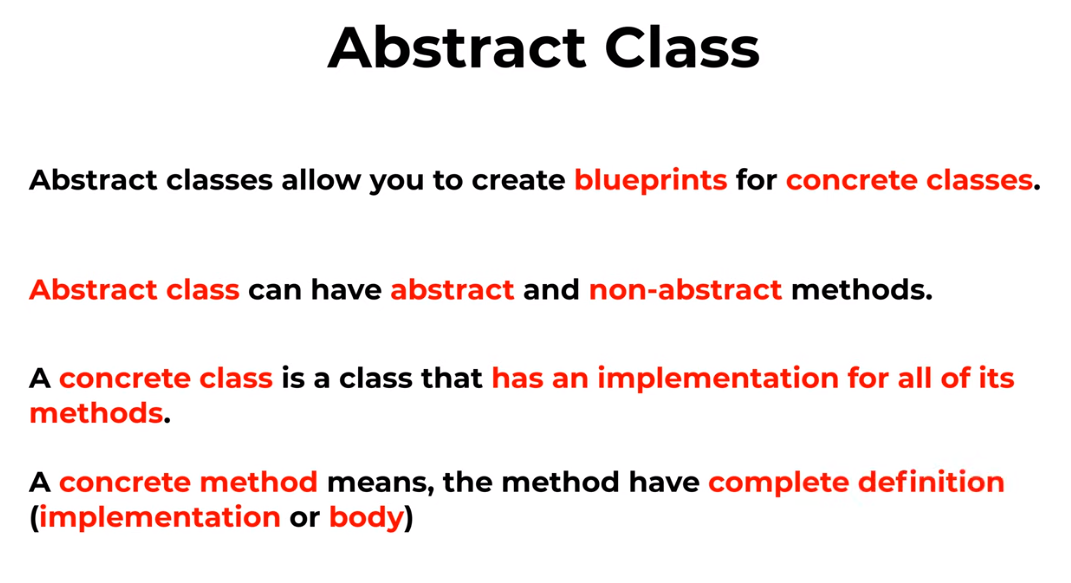 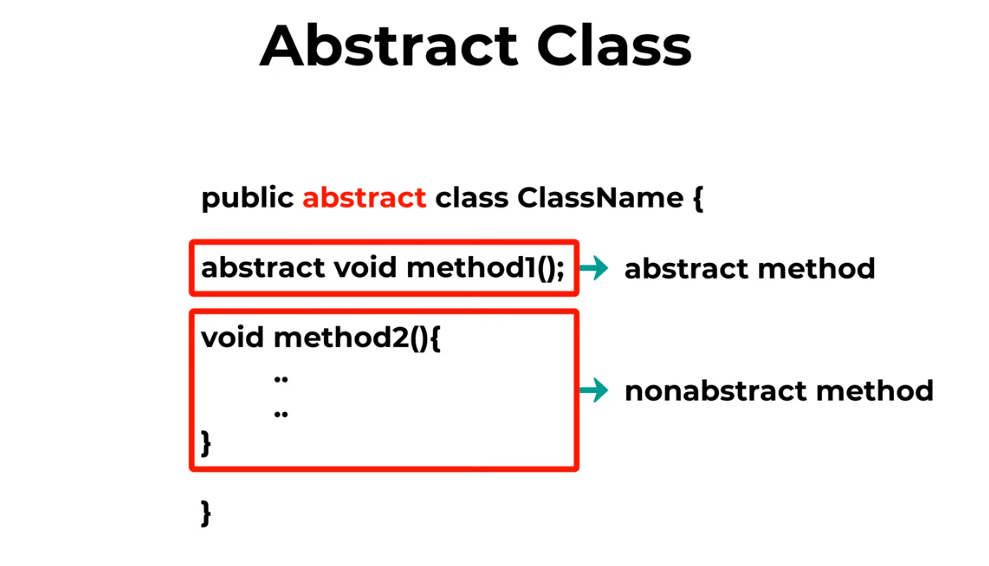 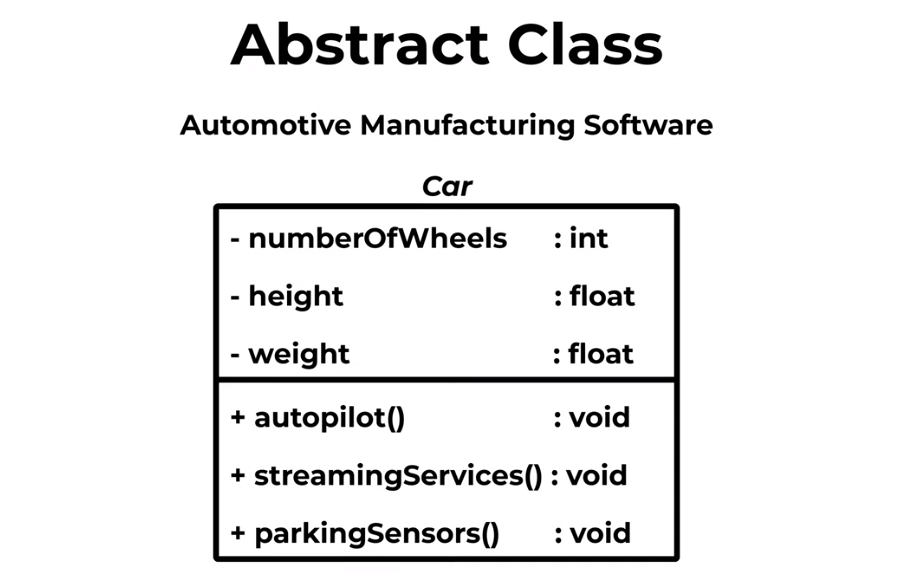 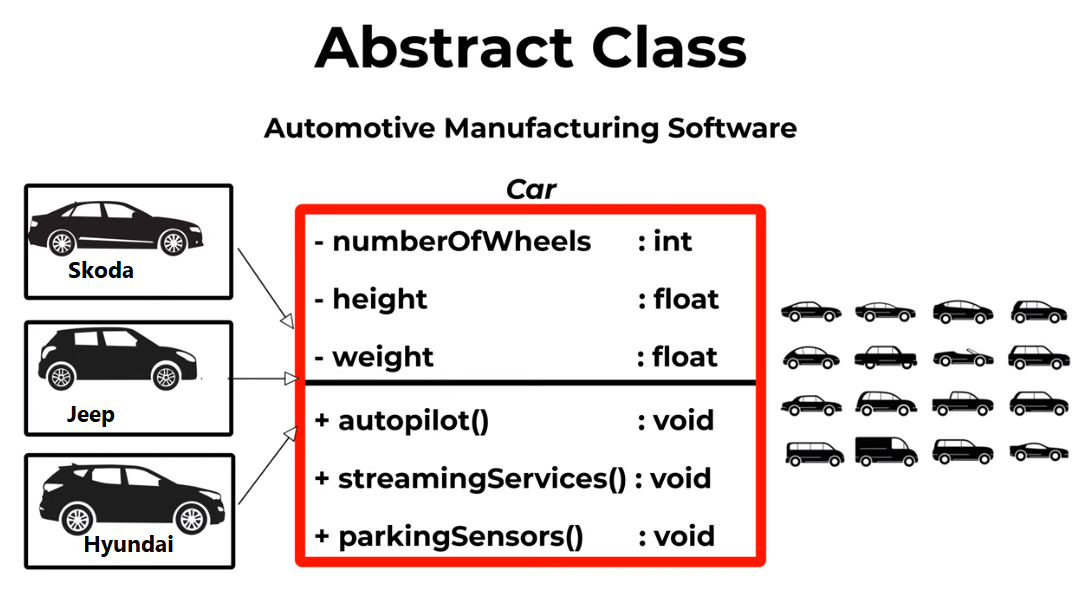